Leerpad met casussen VIVES CAMPUS BRUGGE
Sofie Thoen en Leen Van Craesbeek
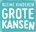 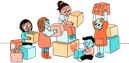 1. VERDUURZAMING en VERBREDING
​

 ​HET LEERPAD faciliteert een ‘flipped’ aanpak; tijdens de contacturen is er meer ruimte voor verwerking en inoefening (bespreken van casussen, in gesprek gaan met ervaringsdeskundigen…). 
 PLG: transitie ​6de leerjaar-1e middelbaar
 SERVICE LEARNING: de werkelijkheid tart elke theorie; je kunt veel leren uit de theorie maar elke ervaring is ook leerzaam.
[Speaker Notes: Professionele leergemeenschap is vorig jaar opgestart
Inventariseren van actuele noden: te laat komen, imago van de school, werking met brugfiguur uitbouwen,…
Samenwerking met het project ‘samen opleiden’. Expertise van de leerkrachten mengen met expertise van docenten. Illustratie: overgang zesde leerjaar-eerste middelbaar in een divers sociaal-economische context
Andere actoren opzoeken en betrekken: ouders, kinderen, zorgcoördinatoren,….

Uitbreiding van het project, nu soort proefdraai. Studenten die meedraaien in bv. een organisatie als Scharnier. Hun ervaringen inbrengen.
Op zoek gaan naar herkenning, patronen.
Vanuit de hefboom ‘geraakt worden’ kennis verdiepen.
Het narratief dat studenten gebruiken verruimen, hun blik openen…]
2. Doelstellingen
Inhoudelijk kader: verzamelen van inhouden en delen in meerdere contexten (april-december)
Input casussen = verrijking leerpad met betekenisvolle en reële casussen + verrijking van antwoorden van werkveld als ze worden terug gekoppeld + mogelijkheid om werkveld, ouders, kinderen te betrekken + scholen leren bij over kansarmoede (okt-december)
De inbreng van studenten vanuit concrete ervaringen zijn een krachtig leermiddel voor zichzelf en voor elkaar. + Mogelijkheid van herkenning, patroon, koppeling aan theoretische kaders (Okt-dec)
Uitwisseling tussen studenten en werkveld op een manier die betekenisvol en reëel is. + Aan de hand van een casus een reflectiemoment waarbij de ervaringsdeskundige wordt uitgenodigd en iemand uit het werkveld* (febr-mei)
3. Verwachte projectresultaten
Leerpad dat kan uitgewisseld worden 
Inspiratienamiddag
Versterkte samenwerking met het werkveld en studenten
Ervaringsdeskundigen blijven betrekken
Werkgroep rond kansarmoede blijft bestaan
Samenwerking met lokaal bestuur Brugge bestendigen
Samenwerking is zeker mogelijk (aanvullen casusmateriaal, websites,…)
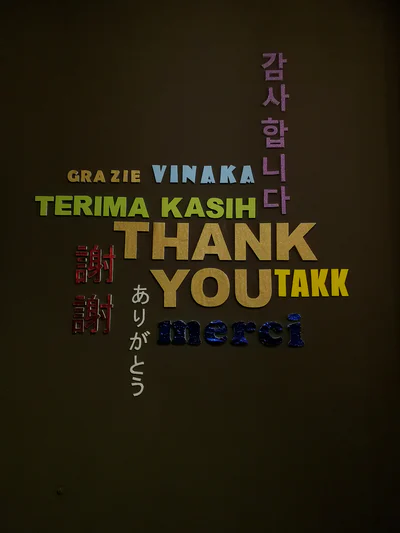